Health Promotion Project
Health Promotion Initiatives 

Dhananjaya Perera
Step by step approach
Planning 
Implementation
Monitoring and evaluation 
Closing down / sustaining
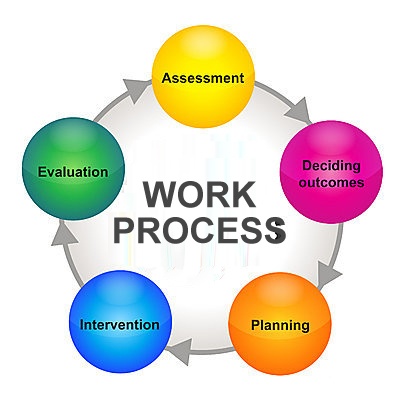 Topic 1 ; Planning
Target community 

b.    Situational analysis 
Identify the burring health issues – mental , physical , social , spiritual 
Prioritize the problem
Study the problem 
Analyze  the main problem via problem tree - cause and effect diagram
Find the solutions for the problem  via solution tree 

 c.   Objectives of the project
d.   Strategies for implementation of the project 

Activity plan
 
Target group 
Problem in concern 
Method of delivery 
Resources needed
Schedule 
Budgets ( if any)
Topic 2 ; implementation
Implement the activities
Gather evidence 
Gather feed back
Topic 3 : Evaluation
Regarding the program outcome 
Recommendation 
Sustainability